使いやすさ No.1※　ワンストップ電子契約サービス
文書保管プラン
～電子帳簿保存法の改正への対応～
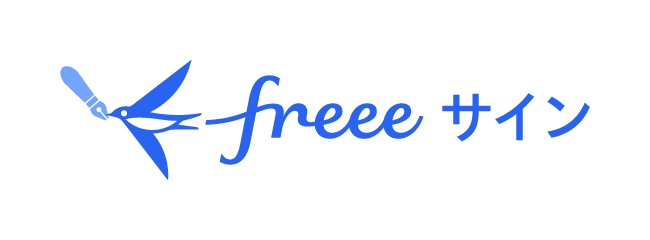 ※電子契約サービスを対象にしたサイト比較イメージ調査（2020年6月時点）
会社概要
会社名
freeeサイン株式会社　freee株式会社70％出資子会社

設立年月日
2013年4月24日

代表取締役
鬼頭 政人（第60期弁護士）

資本金
135,670,000円（資本準備金含む）

本社所在地
東京都品川区大崎1丁目2-2 
アートヴィレッジ大崎セントラルタワー18F

事業内容
電子契約サービス
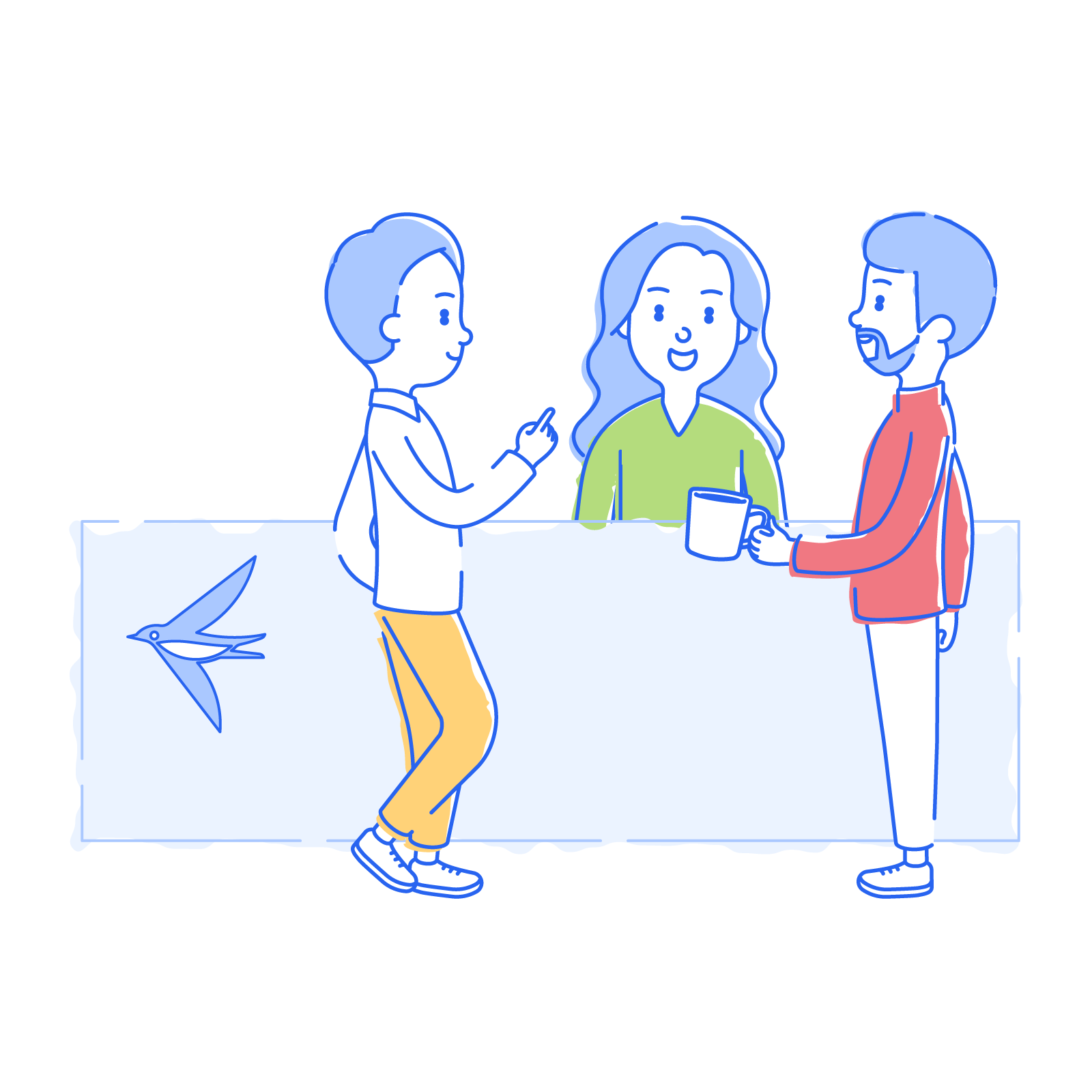 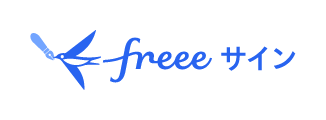 そもそも、電子帳簿保存法とは
国税調査に関係する文書を電子化する際のルールです
調査や提出を円滑化するために、書類の種類やシーンに応じて要件が定められています
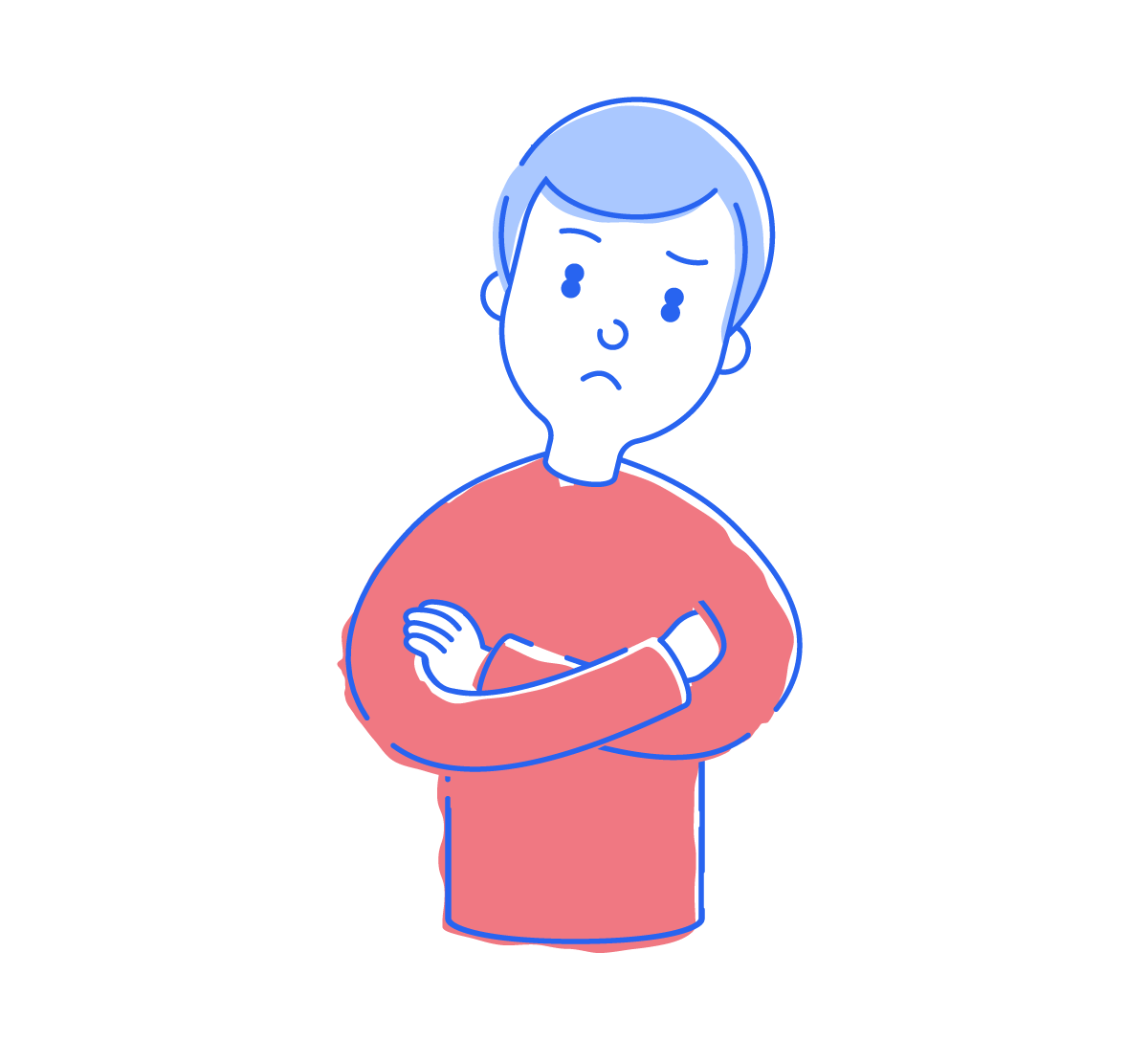 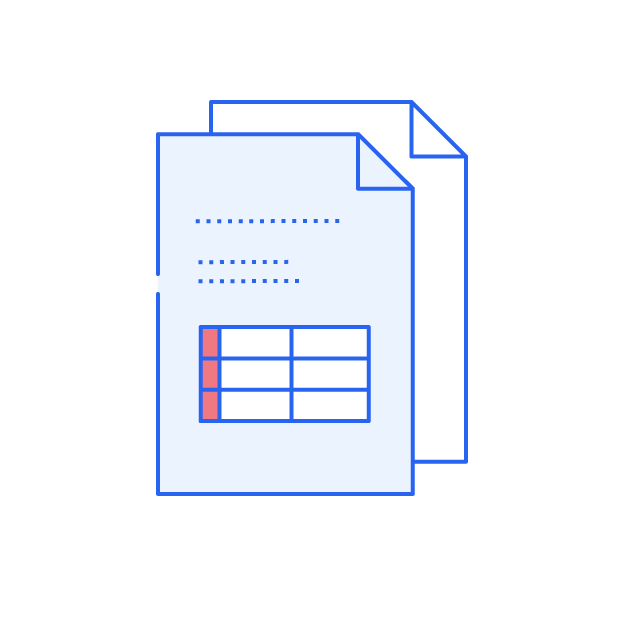 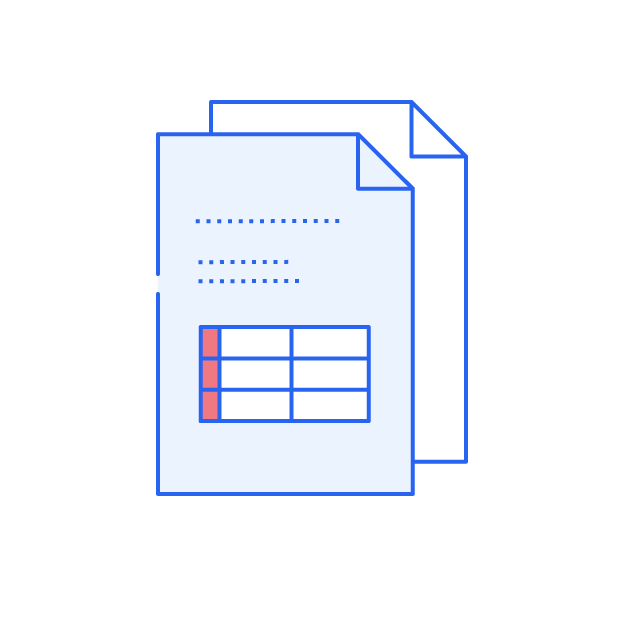 提出
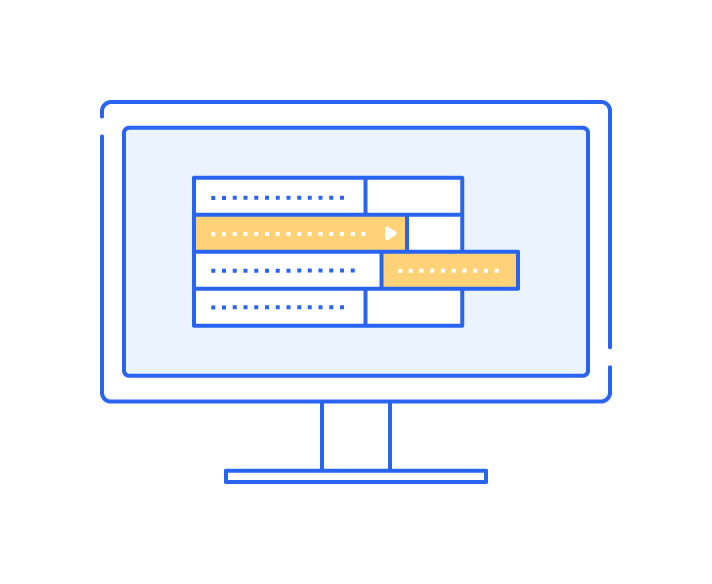 データ保存
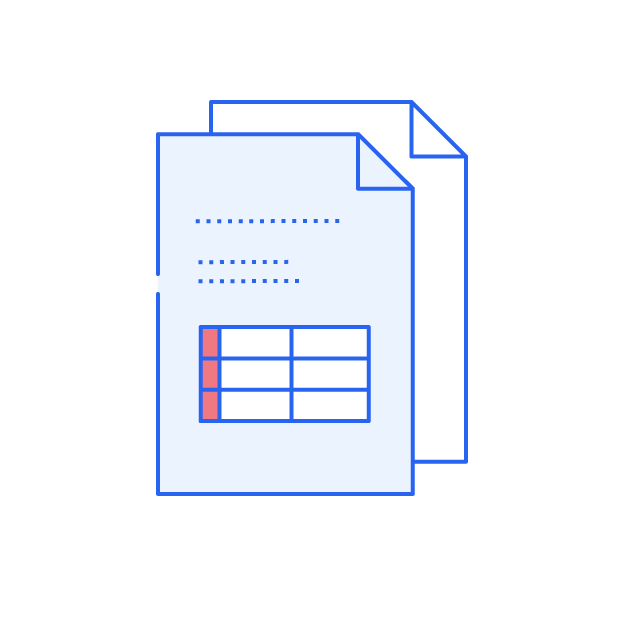 調査
提出・調査をスムーズにするため、

　　✓  改ざん防止の処理がされていること
　　✓  検索が容易にできること

　などの要件が定められている
国税
請求書・発注書
納品書・契約書
など
改正のポイント
書類の受取り方に応じて保管のルールが異なります
ルール
強化
ルール
緩和
データでやり取りする場合
紙でやり取りする場合
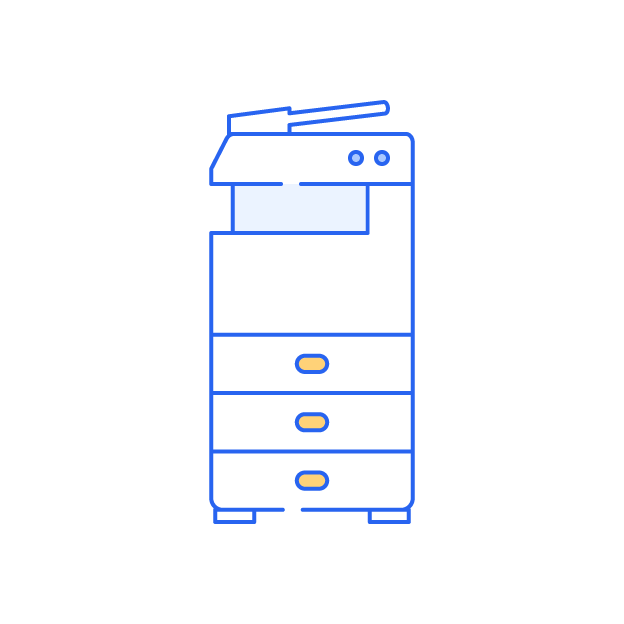 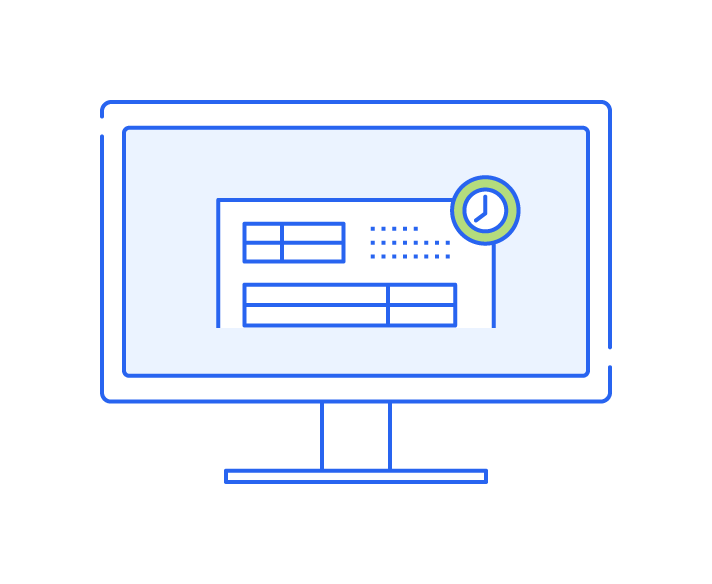 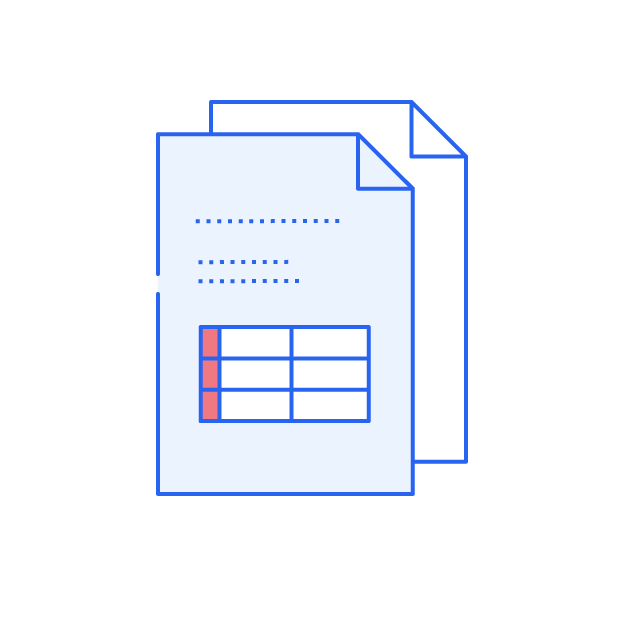 スキャン
改ざん防止の対応をしたうえで
データ保存が絶対に
今まで容認されてた紙保存は廃止
受け取った紙文書は
スキャンして電子保存が可能に
今まで必要だった税務署申請は廃止
電帳法違反に伴うペナルティ
01
02
電帳法を守らないデータ保管を行った場合のリスク
改正を守らず紙保管を
続けた場合のリスク
青色申告の承認取消
電磁的記録の保存を要件を満たして行っていない場合には、
保存義務が履行されていないことになるとして、
青色申告の承認の取消対象となり得ます。
※ 国税庁「電子帳簿保存法一問一答【スキャナ保存関係】」P40／問56
※ 法人税法 第127条第1項第1号

重加算税35％に
追加で重加算税10％
電磁的記録の記録事項に関し、隠蔽又は仮装がある場合、
重加算税が 10％加重されます。
※ 電子帳簿保存法第8条第5項
青色申告の承認取消
災害等による事情がなく、電子取引の取引情報に係る電磁的記録を
保存要件に従って保存していない場合は、
青色申告の承認の取消対象となり得ます。
※ 国税庁「電子帳簿保存法一問一答【電子取引関係】」P30／問42　
※ 法人税法 第127条第1項第1号

対象取引が経費として
認められない可能性
電磁的記録を要件に従って保存していない場合や
その電磁的記録を出力した書面等を保存している場合については、
その電磁的記録や書面等は、国税関係書類以外の書類（電子取引の確認書類）
とみなされません。
※国税庁「電子帳簿保存法一問一答」P30／問42
今、やらなきゃいけないこと
データでやりとりしている文書
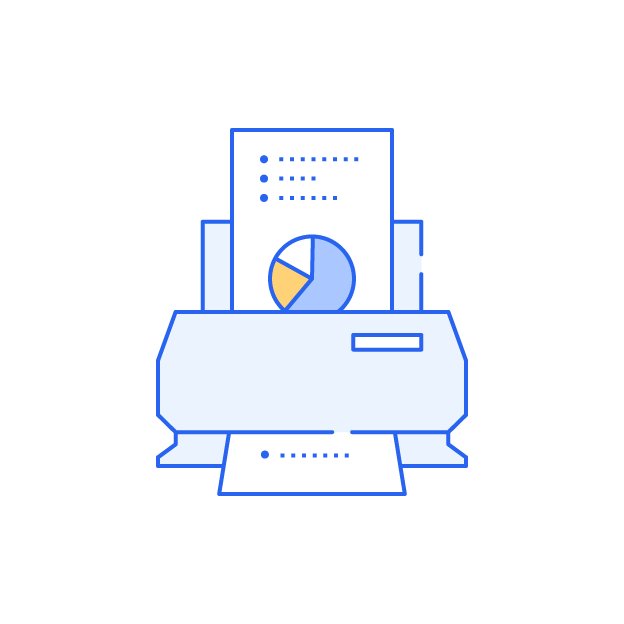 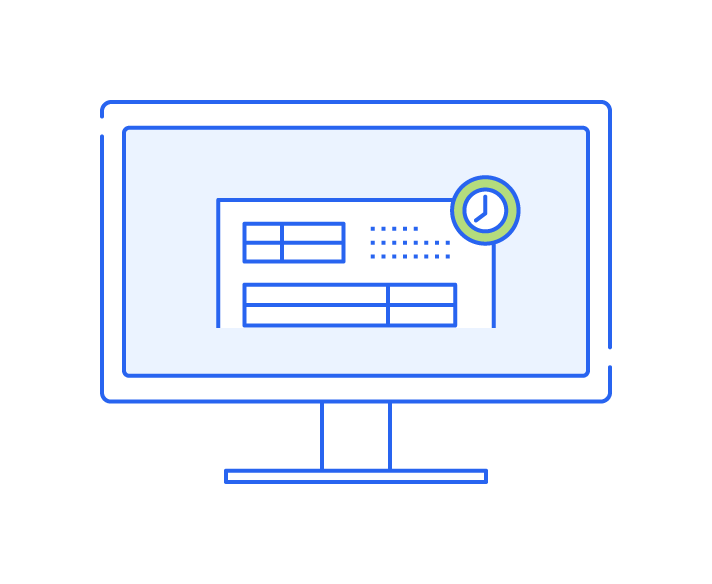 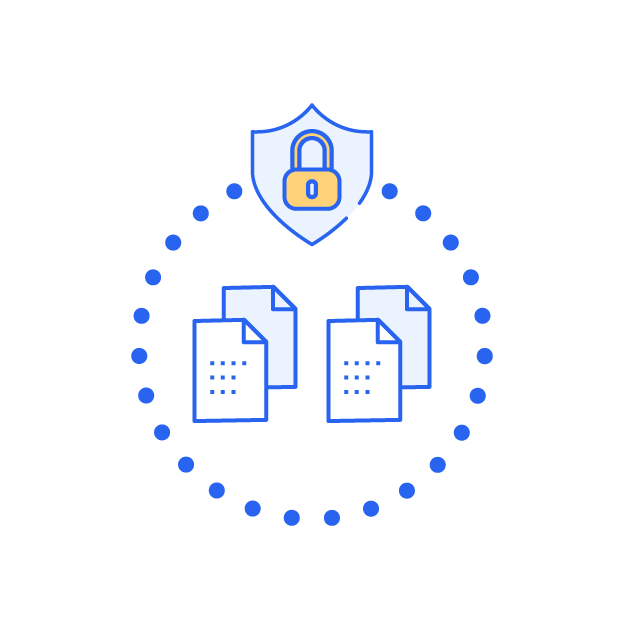 タイムスタンプ等が必要になります！
プリントアウトして紙で保存
（何もせずに）データ保存
改ざん防止の対応と、
検索性を担保した上でデータ保存
✓　紙or電子の洗い出し・精査
✓　保管方法の確認
✓　保管ルール策定
✓　保管場所（ファイルサーバーなど）の確保
✓　事務処理ルールの見直し
✓　従業員への周知
✓　取引先への周知
✓　トライアル運用実施
✓　改善点洗い出し
✓　運用フロー確定
✓　監査体制の見直し　etc･･･
2022年1月に法改正（2年間猶予あり）
今から準備して間に合いますか？
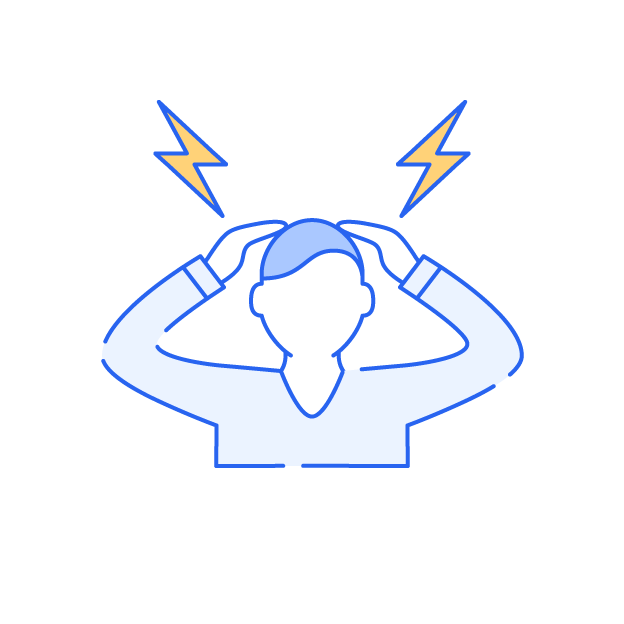 freeeサインの文書保管プラン
freeeサインの文書保管プランを活用すれば
散らばっていた様々な文書の一括管理が可能になります
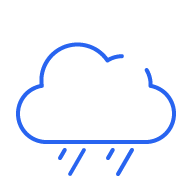 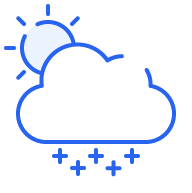 紙の契約書
メールで受領したＰＤＦ
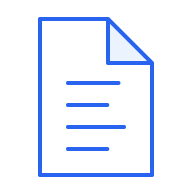 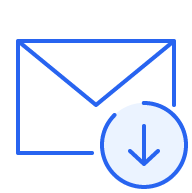 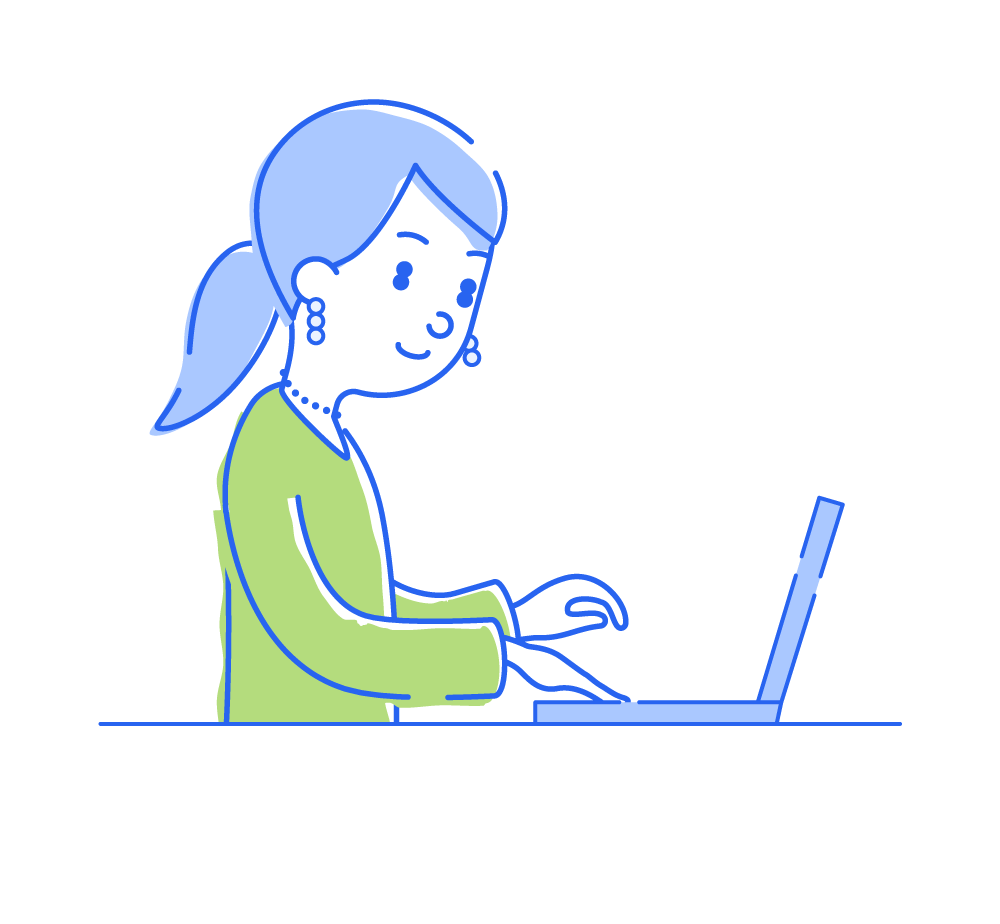 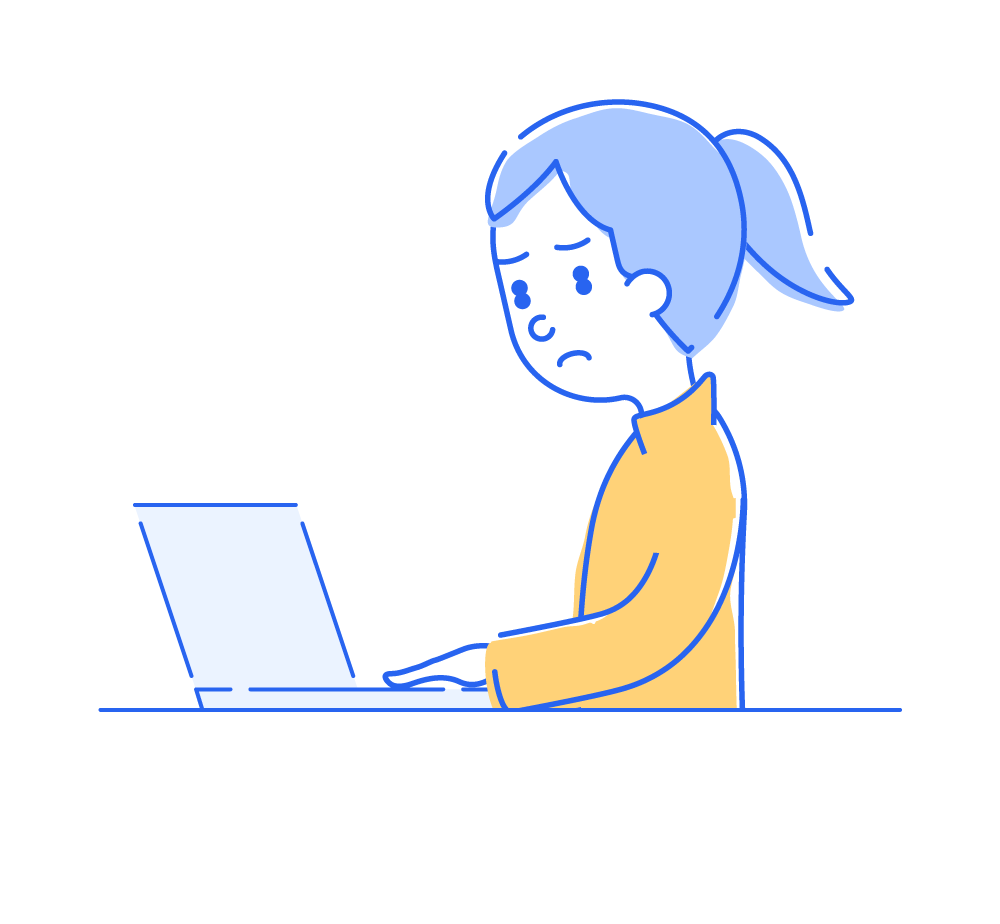 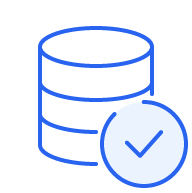 部門毎・個人で
持っている文書
文書の所在
がわからない
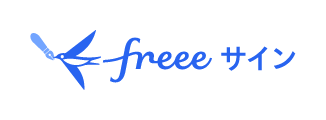 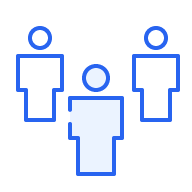 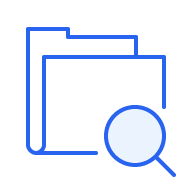 電子帳簿保存法への対応表
文書保管プラン
定額 
年払い5,000円/月
（税抜）
アカウントに関する仕様

　　　基本アカウント数：1アカウント
　　　アカウント追加：不可

文書保管に関する仕様

　　　総保管容量：無制限
　　　月間アップロード上限：500件
　　　1ファイルあたりサイズ：5MB以内
　　　1度の操作でまとめてアップできる件数：20件
　　　タイムスタンプ：AMANO社製（認定タイムスタンプ）
　　　タイムスタンプ間隔：1回/1秒

その他機能
　　　フォルダ管理
　　　検索タグ付け
　　　電子契約機能：1通/月
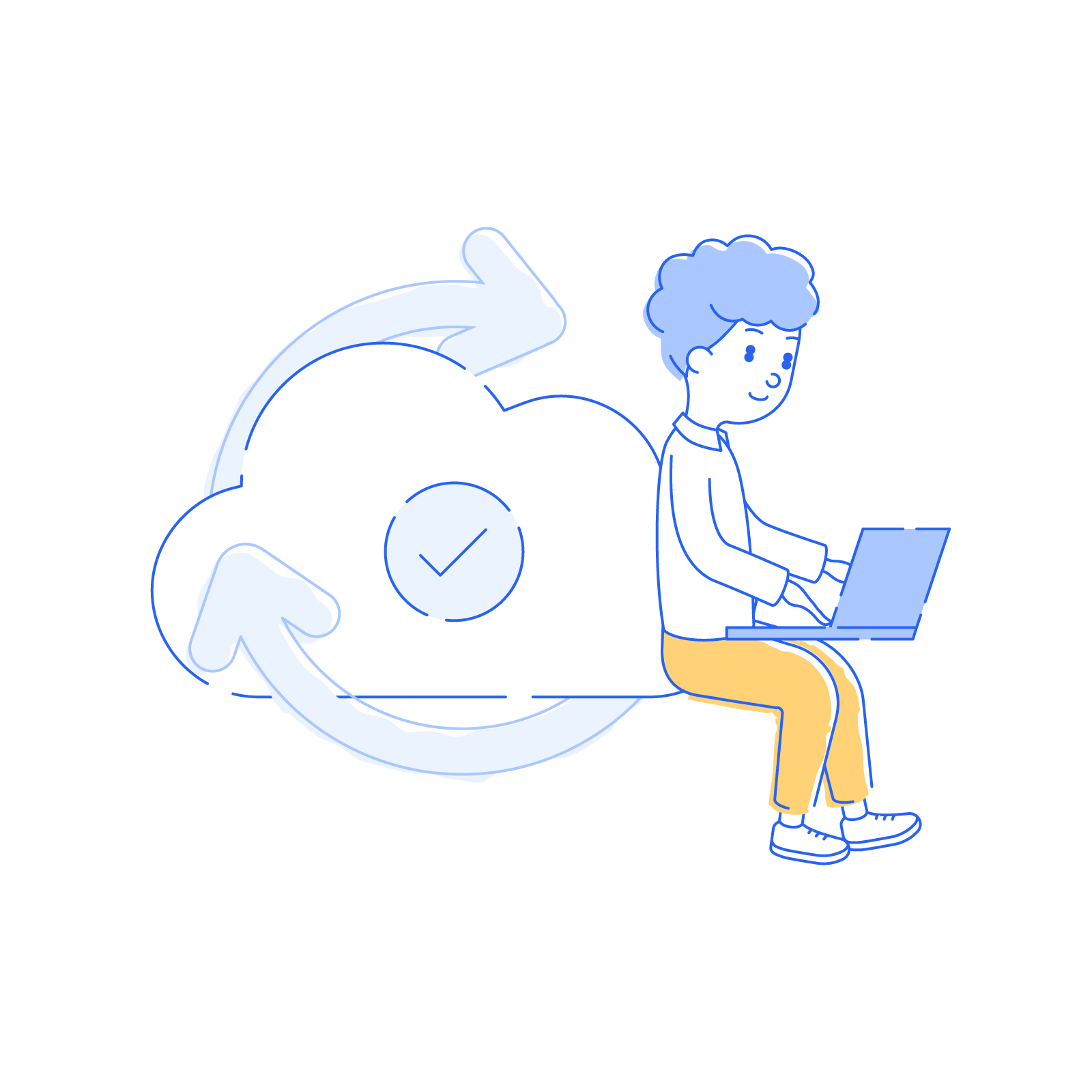 ※年払い、月払いいずれも契約期間は1年間です。
※上記価格は税抜き表記、年払いの場合です。月払いの場合は料金が異なりますのでお問合せください。
本日のまとめ
電子帳簿保存法改正により
　　✓　データで文書を受け取ったらタイムスタンプ等が必要　　✓　紙で受け取った文書は、申請不要で破棄可能
freeeサインなら
年払い5,000円/月(税抜)で電子帳簿保存法の改正に対応
将来的に電子契約を活用する場合もスムーズに移行
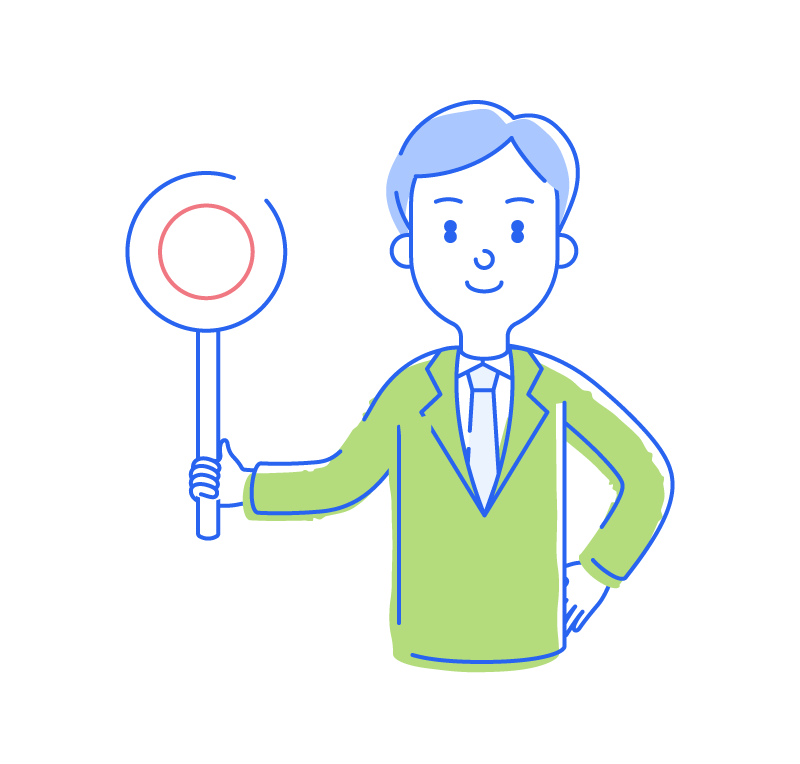 ※年払い、月払いいずれも契約期間は1年間です。
※上記価格は税抜き表記、年払いの場合です。月払いの場合は料金が異なりますのでお問合せください。
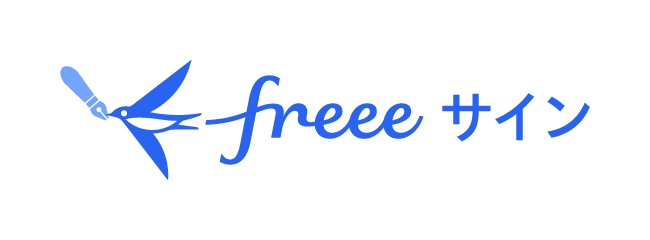